ISA South-zone PG Assembly -2020

COIMBATORE
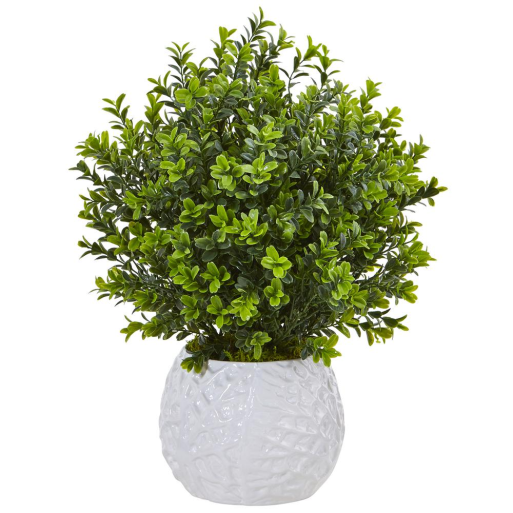 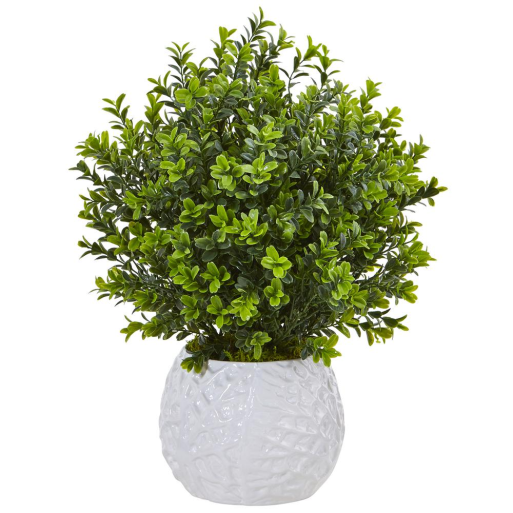 CASE SCENERIO:
A 35 year old woman 
Rheumatic mitral stenosis, 
atrial fibrillation, 
on warfarin 
posted for abdominal hysterectomy.
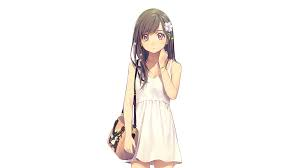 Q.1 : What are the anticipated problems in this case?
Problems arising because of cardiac condition-Mitral stenosis
and atrial fibrillation- cardiac failure
Problems because of anticoagulation.
Q 2 : What is the impact of Mitral stenosis on the conduct of
anaesthesia in this case?
Mitral stenosis- A fixed ,low cardiac output state
May not be able to meet out the increased demand for 
High cardiac output.
Normal variation in the heart rate or B.P will lead to
Cardiac failure in the presence of Mitral stenosis.
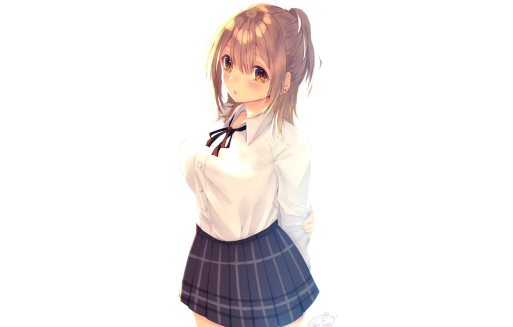 Q3: What are the causes of Mitral stenosis?
Rheumatic fever
Congenital mitral stenosis
mitral annular calcification 
endomyocardial fibroelastosis 
malignant carcinoid syndrome 
systemic lupus erythematosus 
whipple disease.
Q4: What are the salient complaints this patient 
may have because of Mitral stenosis?
Dyspnoea,palpitations,orthopnea
Chest pain,haemoptysis
Easy fatigueability
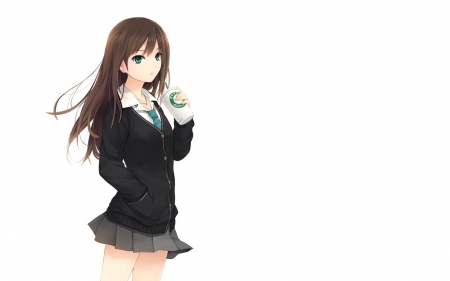 Q 5: What are the important clinical findings 
that you have to look for in this case?
Signs of cardiac failure
Signs of embolism
Q6: What is the reason for dyspnea?
The reduced stroke volume and cardiac output
lead to reduced supply of oxygen to the tissues
which stimulates the breathing.
Associated Pulmonary hypertension produces 
pulmonary oedema and increased work of breathing
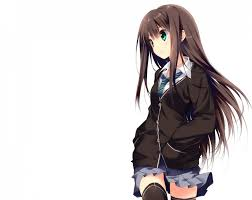 Q7: What is the reason for the palpitations?
To compensate for the reduction in stroke volume,
heart rate increases
To compensate for the reduction in cardiac output, 
Cardiac contractility increases..
Q 8: What is the reason for the loud S1 & P2?
S1-Mitral valve will be kept open till the last minute because 
of the flow across the valve taking long time to complete.
As the LV systole begins , the mitral valve is forcibly shut.

P2 – Pulmonary hypertension
Q 9 : Why opening snap occurs in Mitral stenosis?
The increased left atrial pressure opens 
the valve with force.
Q 10 : What is the significance of S1 –OS interval?
The lesser the interval , more severe is the stenosis
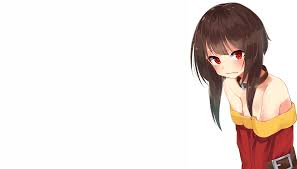 Q 11: Why should pre-systolic accentuation of murmur occur?
The atrial contraction at the end of diastole ( called atrial kick)
produces increased flow through the stenosed valve.
Q12: What will happen to PSA if Atrial fibrillation occurs?
It will disappear as there will be no effective 
atrial contraction in AF.
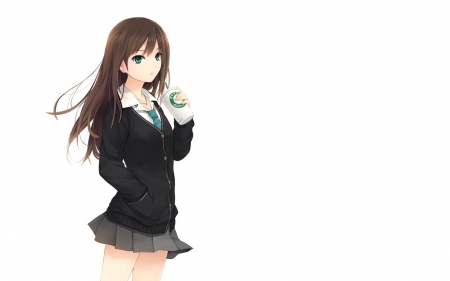 Q13: What are the salient clinical features 
of Rheumatic fever?
Polyarthritis,carditis,subcutaneous nodules,
chorea,Erythema marginatum

Fever,arthralgia,previous history of rheumatic fever,
increased ESR,Elevated CRP,Increased P-R interval
Q 14: What are the unique features of 
Rheumatic fever joint pain?
Involves large joints, migratory arthralgia,no swelling
Leaves no residual deformity
Response to aspirin
Q 15: Is the history of previous surgery or 
childbirth important in this case?
Yes .Definitely
It will give an idea about the effort tolerance 
of the patient
Q16: Why Atrial fibrillation is common in Mitral stenosis?
As the left atrium is stretched and dilated, the conducting
system is also affected leading to increased automaticity.
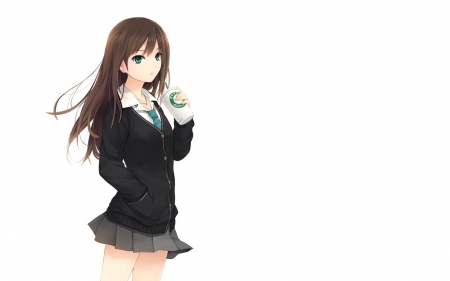 Q17: What is the impact of Atrial fibrillation 
on the haemo-dynamics?
The atrial contribution to the ventricular filling is lost.
As there is stasis of blood in the left atrium, 
thrombus develops in it.
Q18: How will you clinically diagnose AF?
Heart rate more than 130 bpm
Irregularly irregular pulse
Pulse deficit more than 10 per minute.
Q 19: What are the ECG findings of AF?
Irregular rhythm, absence of distinct P-waves, presence of f-waves and rapid ventricular rhythm (in the vast majority of cases >100 beats per minute).
Q 20 : How will you treat AF?
Pharmacological- reverting to sinus rhythm
		control of ventricular response
Amiodarone,Flecainide,Diltiazem,beta blockers,sotalol
Metaprolol,Esmolol,verapamil
Digoxin
Electrical-elective cardioversion
Q 21: What are the complications of Atrial fibrillation?
Worsening of right heart failure
Thromboembolic phenomenon
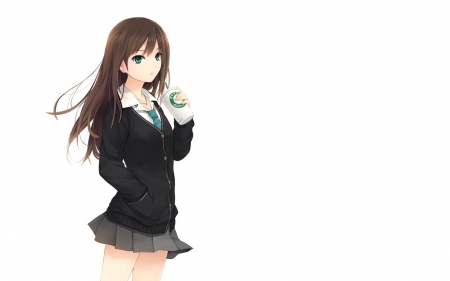 Q 22: Why warfarin in initiated in this case?
To prevent thrombus formation in Left atrium
Anticoagulation reduces the incidence of 
stroke and systemic embolism
Q 23: What is the mechanism of action of warfarin?
The enzyme vitamin K epoxide reductase is inhibited thereby 
preventing the formation of vit.K dependant clotting factors
Q 24: How will you reverse the action of warfarin 
in an emergency situation?
Reversal is done by replenishing the vit.K dependant 
clotting factors (II,VII,IX & X) by transfusing FFP or 
Prothrombin complex concentrate.
Q 25 : What are the main investigations you will order?
Investigations to confirm the diagnosis
	         to know about the severity of cardiac problem
	         to know about the occurrence of complications
	         to know about her effort tolerance
	         to know about adequacy of coagulation power
Q 26: What are the main features you 
will look for in chest X-ray?
Cardiomegaly,Features of pulmonary hypertension,
features of cardiac failure, calcification of valves
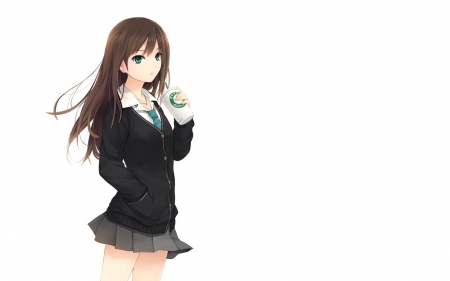 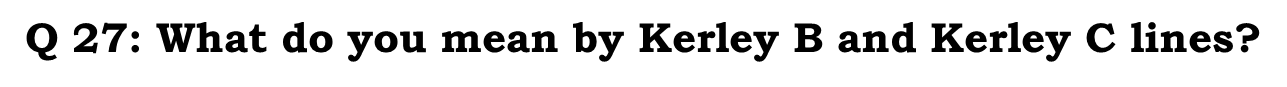 Kerley B- thin lines 1-2 cm in length in the periphery of the lung(s). They are perpendicular to the pleural surface and extend out to it. They represent thickened subpleural interlobular septa and are usually seen at the lung bases.
Kerley C lines are short lines which do not reach the pleura
Q 28: What will be evidence of huge left atrial enlargement in the chest X-ray?
Left atrial enlargement approaching the right heart border
( Shadow within the shadow)
Oesophageal indentation in the LAO view.
Widening of carinal angle
Q 29: What is “Ortner’s syndrome”?
Recurrent laryngeal nerve palsy occurring because
of huge dilated left atrium
Q 30: What are the findings you have to look for in the 
pre-operative echocardiogram?
Chamber hypertrophy, valvular surface area, 
presence of atrial thrombus,Calcification of valves, 
presence of regurgitation,Transvalvular gradient 
and pulmonary artery pressure
Q 31: What are the important factors you will consider before giving fitness for surgery in this patient?
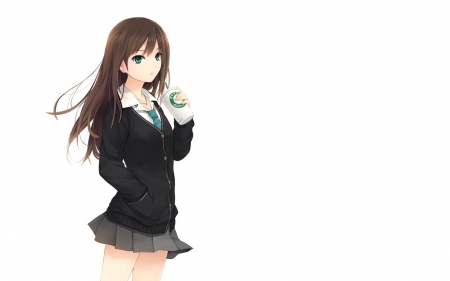 How will you grade Mitral Stenosis?
What is pressure half time ?
Time required for the peak pressure to decrease half of its value
Decaying velocity traced across the MV in diastole
  MV area = 220/ PHT 
        (220/220 = 1 cm²)
What is the cardiac grid in MS?
Avoid tachycardia. 
Maintain sinus rhythm
Avoid large, rapid falls in SVR. 
Avoid hypovolemia and fluid overload. 
Avoid factors that may increase pulmonary artery pressure (PAP)
What type of anesthesia will you select for this patient?
General anesthesia can be safely administered to a patient on warfarin.
Neuraxial blocks (e.g., epidural analgesia, spinal anesthesia) should not be performed on patients on warfarin
Can you go for epidural for this patient?
Discontinue Warfarin 4-5 days prior to surgery
INR <1.5 before considering regional anaesthesia
Neuraxial catheters should be removed when INR < 1.5
How will you induce?
Prolonged arm-brain circulation – Slow induction with IV induction agents
Avoid ketamine
Etomidate best for hemodynamic stabilty
Thiopentone or Midazolam 
Narcotic induction- 
Morphine 0.2mg-0.5mg/kg or Fentanyl 5-10 ug/kg
Describe anaesthestic sequence
Premedication 
Maintain hydration
Pre-oxygenation 
Hemodynamic attenuation – Inj. Lignocaine 1.5mg/kg or Short acting beta blockers (Esmolol)
Slow induction
Avoid histamine releasing muscle relaxant  and Pancuronium (Vagolytic)
Fast intubation (<20 seconds)
Maintenance – Air:O2  50:50 – N2O?
Inhalational agent 
Fluid replacement should be carefully titrated
	Volume overload - pulmonary edema
Repeat Lidocaine before reversal/extubation
Reversal – Given slowly
Adequate post-operative pain management
What special monitoring would you prefer in this patient?
Indication – symptomatic patients  
                     - major surgery  
                   – if significant blood loss isexpected
Arterial line 
TEE – To guide fluid replacement
What are the contraindications for performing TEE?
Esophageal varices, strictures
Coarctation of aorta
Thoracic aortic aneurysm
Recent gastric bypass surgeries
Esophageal rings, webs, mass
Previous mediastinal radiation
What is the role of TEE in intra-operative monitoring?
1. Assessment of hemodynamics:
Providing continuous hemodynamic real-time information that is used to diagnose and manage critical cardiac events
Can detect left ventricular preload (LVEDV) and contractility
Left ventricular filling pressure 
Cardiac output
What is the role of TEE in intra-operative monitoring?
2. Assessment of cardiovascular pathology
Assesses both global ventricular function (systolic and diastolic) and regional ventricular function (segmental wall motion abnormality)
What is the role of TEE in intra-operative monitoring?
3. Very early detection of ischemia:
During acute ischemia, segmental wall motion abnormality occurs within seconds of the onset of ischemia.
TEE has greater advantage than ECG.
What is the most common TEE view used for intra-operative cardiac monitoring?
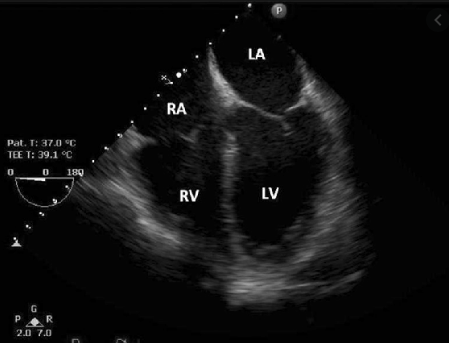 Mid-esophageal four chamber view
TV, MV structure and function
Diastolic function (LVEDV)
Presence of ASD/VSD
45.What intraoperative complications can you expect?
Hypertension
Hypotension
Tachycardia
Arrhythmia
Pulmonary edema
How will you treat pulmonary edema?
Head-up position / semi-recumbent
100% oxygen 
IPPV
Fluid restriction
Bladder catheterization
Inj. Morphine in titrated doses
Inj. Frusemide
What is the role of Morphine in pulmonary edema?
Reduces preload due to vasodilation and peripheral pooling of blood
Tending to shift blood from pulmonary to systemic circulation
Allays air hunger by depressing respiratory center
Calms the patients, decreases sympathetic drive, reduces cardiac work
What is the role of Frusemide on pulmonary edema?
Vasodilatory action 
Diuretic action 
Reduces the blood volume and venous return (preload)
Will you reverse this patient or shift her for elective post operative ventilation?
Patient can be extubated if:
Stable hemodynamic parameters without supports
Awake and alert
Stable sinus rhythm without sign of ischemia
Normal respiratory function with spO2 > 90% with FiO2 < 50% and arterial pCO2 < 50mmHg on ABG
Urine output > 0.5ml/kg/hr
Normothermia
What is the effect of pain in PACU ?
Increased sympathetic drive – tachycardia
Increase in SVR and PVR
Hypoventilation  
Hypoxoemia  
Acidosis
Decreased pulmonary compliance and increased WOB
How will you treat the post-operative pain?
Regional blocks
PCA
IV Paracetamol
What regional blocks can be performed in this patient for post operative analgesia?
TAP block
Rectus sheath block
Paravertebral block
Erector spinae plane (ESP) Block
Incision site infiltration
When will you restart Warfarin therapy?
ASRA Guidelines:
Patient at low risk of thromboembolism – Resume Warfarin on post-operative day 1
Patient at high risk of thromboembolism 
Minor surgical procedure – Resume therapeutic LMWH 24hrs post-operatively
Major surgical procedure – Resume therapeutic LMWH 48-72hrs post-operatively or administer low dose LMWH
Assess bleeding risk and adequacy of hemostasis when considering timing of the resumption of LMWH or UFH therapy
If the same patient comes for emergency surgery, what to do?
Guidelines:
Reversal of Warfarin for urgent surgery/procedure – consider 2.5 – 5mg IV Vit.K / FFP / Prothrombin Complex Concentrate (PCC)
Give 10mg Vit.K IV over 10 mins.
If available, give PCC using the following dosing recommendations:
INR		PCC
2-3.9	35-39 IU/kg
4-6		40-45 IU/kg
>6		46-50 IU/kg
Check the INR 30min after each dose of PCC
If PCC is not available, give FFP 15 ml/kg
Management goal is INR < 1.5
What are the advantages of PCC over FFP?
Lyophylised powder – Quickly reconstituted
Avoiding time delay in thawing FFP
Rapid response < 30min
Limited volume 
Typing and cross matching not required
Reduced risk of infection
Clotting factor concentration – High
[Speaker Notes: Disadvantages – expensive,]
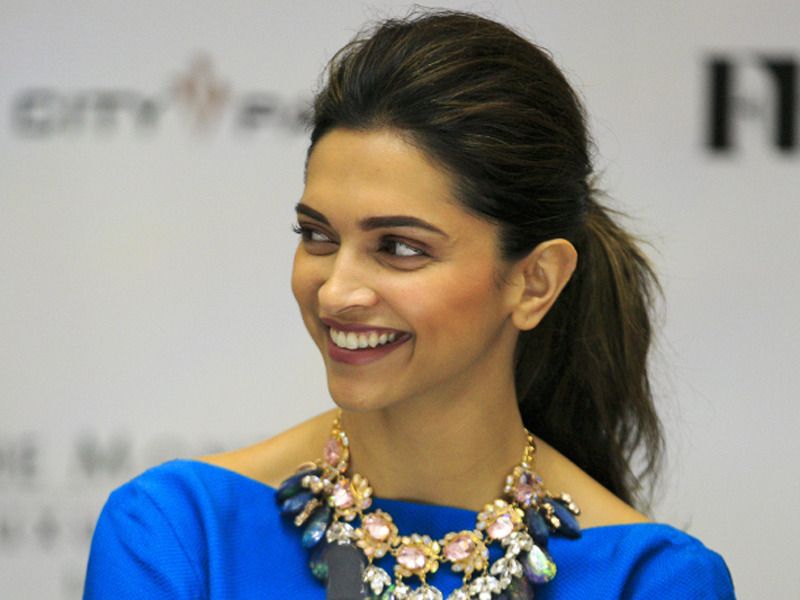 dr.r.selvakumar
dr.kannan bojaraaj
ALL THE BEST ..MY DEAR STUDENTS
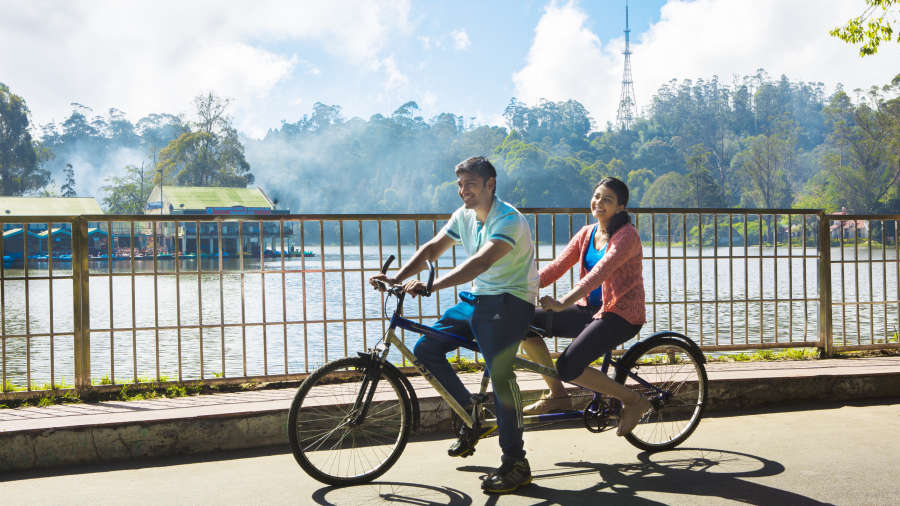 WELCOME TO ANNUAL I.S.A STATE CONFERENCE
@
KODAIKANAL
19,20 & 21st JUNE 2020
LOG ON TO
https://isacontamilnadu2020.com